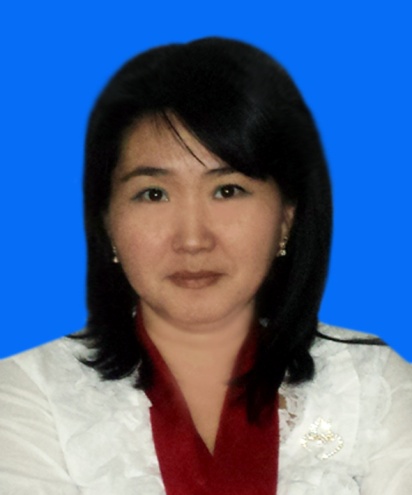 Для студентов I курса от 503 группы и 
преподавателя Асанбековой Г.К.
Учебник по информатике
Не пропадет ваш скромный труд 
И дум высокое стремленье…
Пушкин А.С.
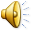 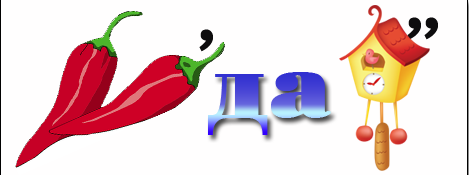 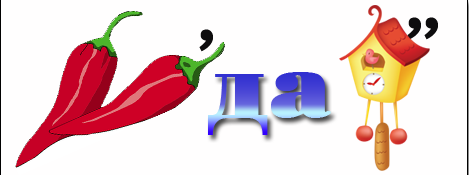 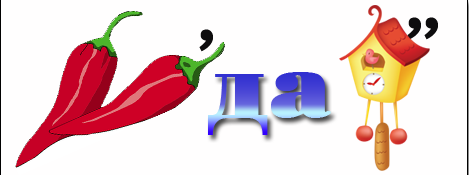 да
ча
Пере
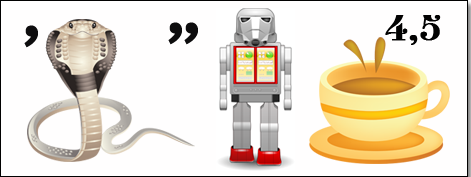 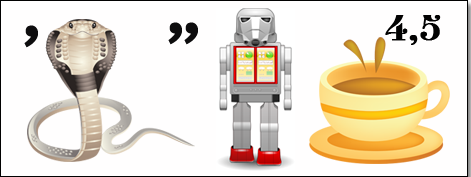 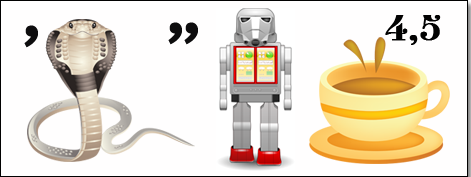 Обра
ка
бот
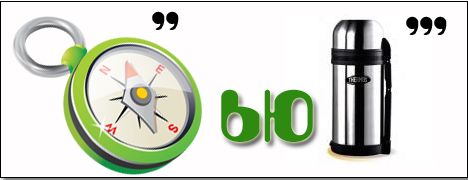 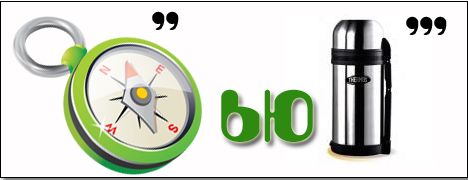 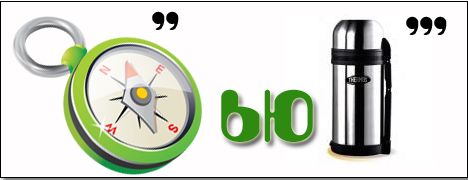 Комп
ью
тер
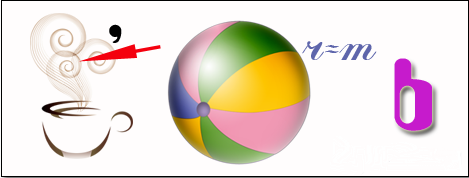 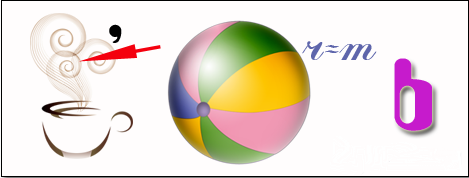 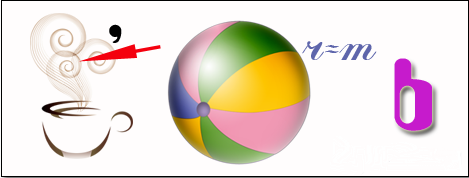 Па
мят
ь
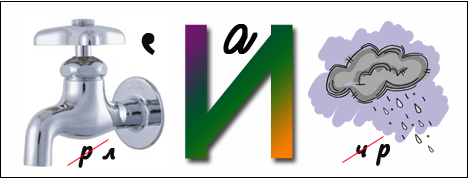 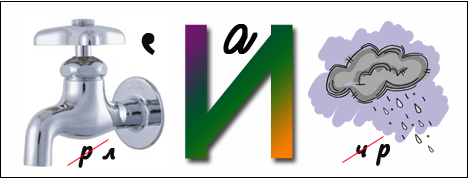 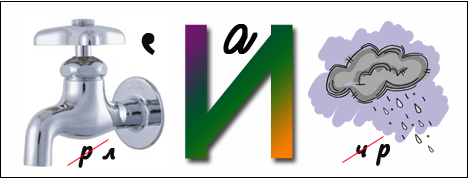 Кла
виа
тура
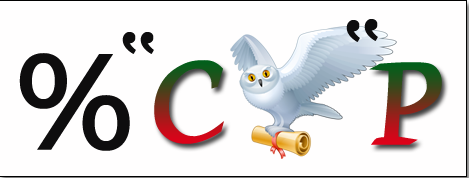 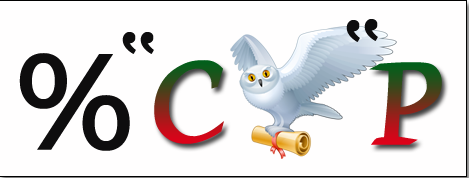 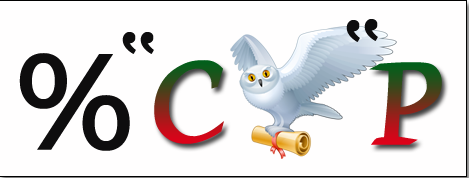 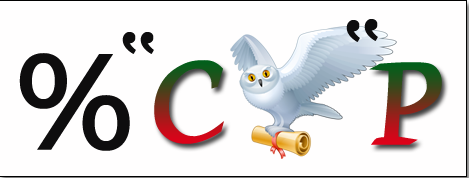 Проце
с
со
р
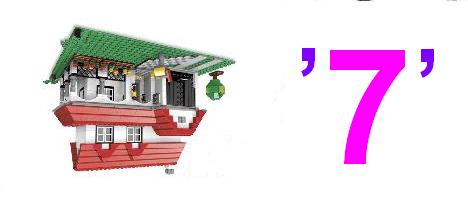 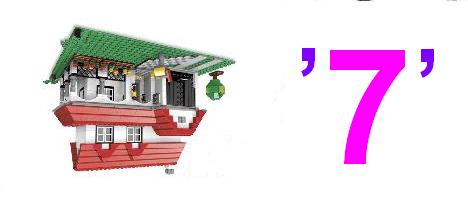 Мод
ем
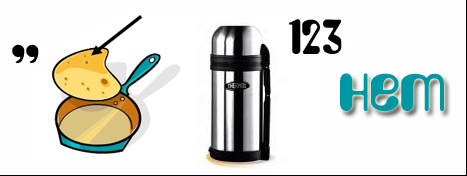 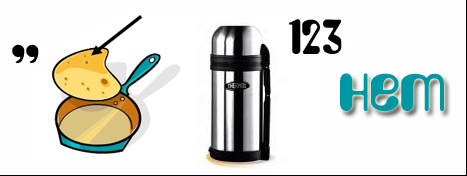 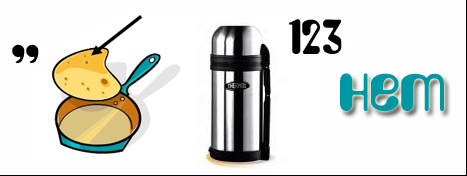 Ин
нет
тер
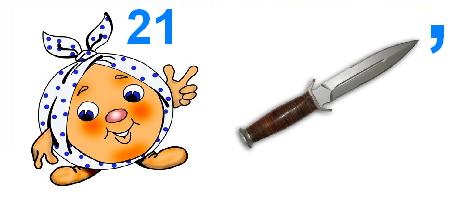 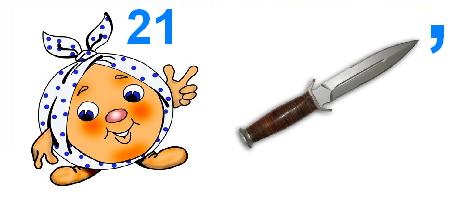 Ок
но
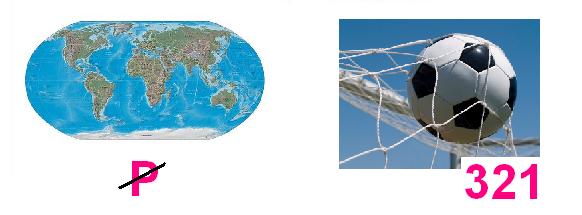 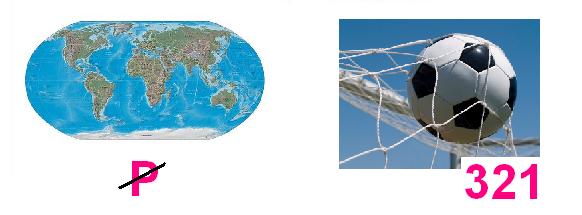 Ката
лог
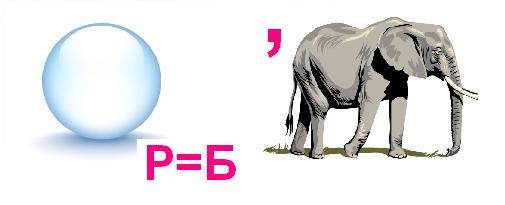 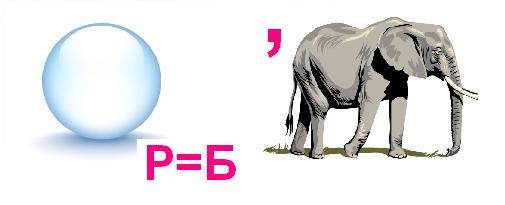 Шаб
лон
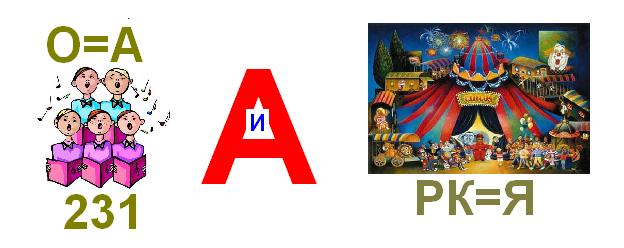 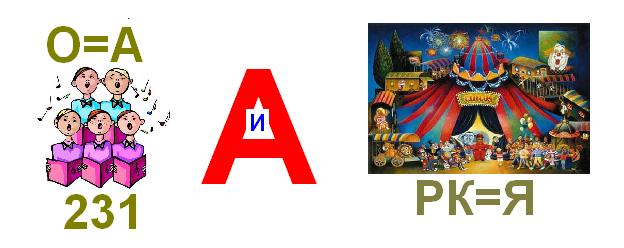 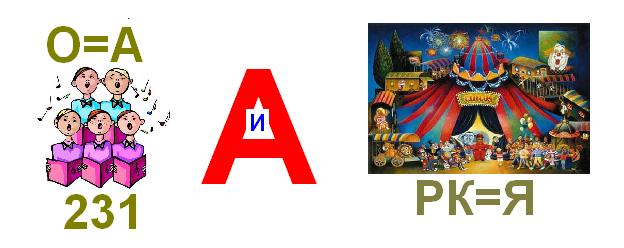 Арх
ива
ция
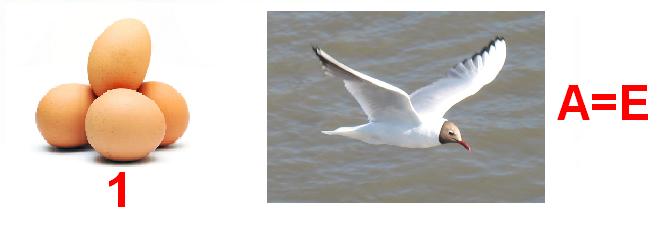 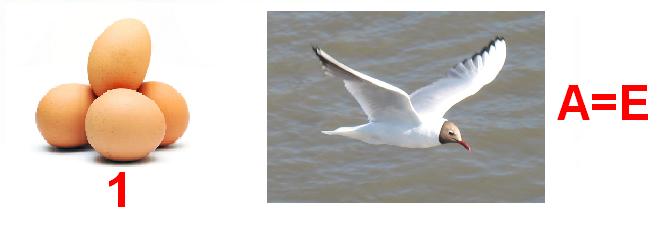 чейка
Я
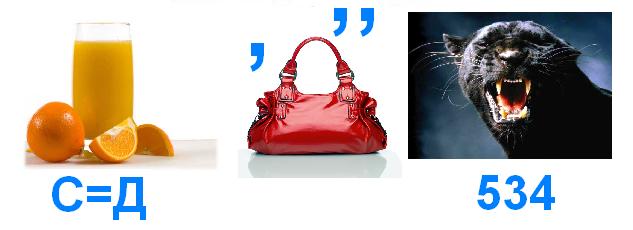 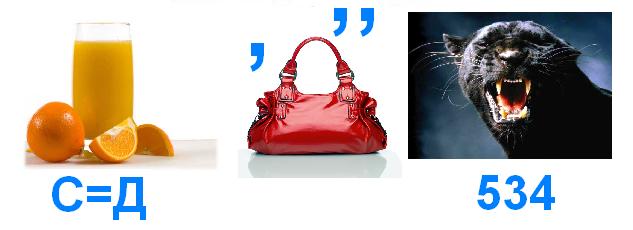 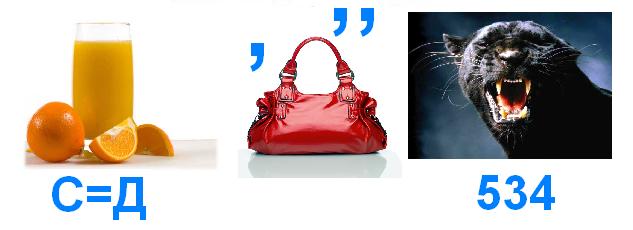 Док
ум
ент
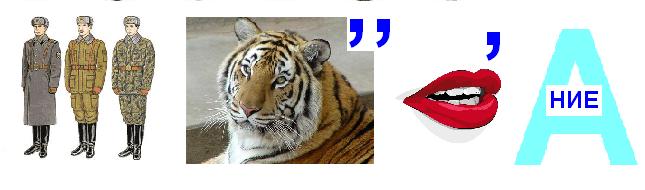 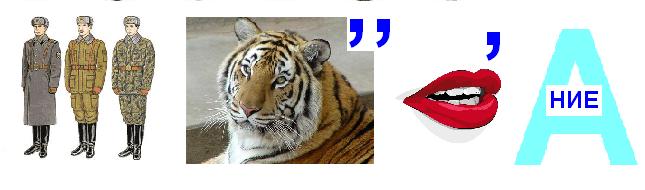 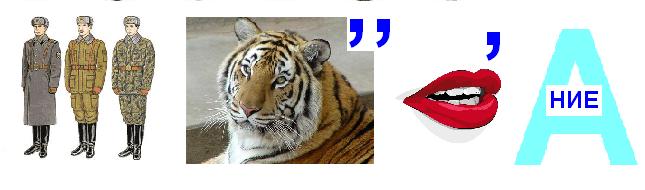 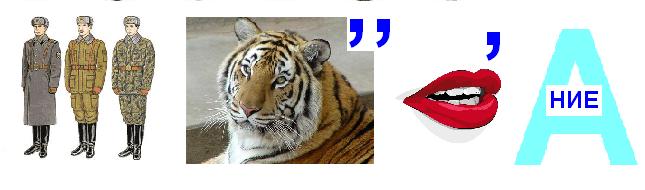 Форма
ти
ро
вание
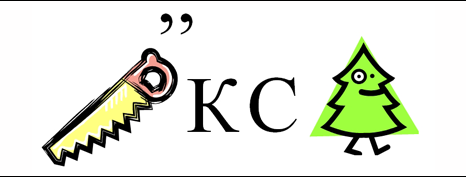 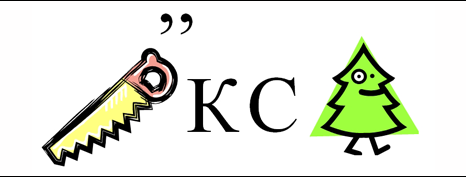 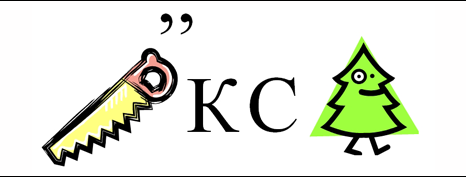 Пи
кс
ель
Объявляется благодарность группе 503 за проявленный интерес к предмету 
Прикладная информатика 
и содействие в составлении учебника для студентов 1-го курса нашего колледжа.